SD5953 Successful Project Management LAB D
School of Design
The Polytechnic University of Hong Kong
IMPORTANT

Please sit with the members 
of your final group project
Graham Leach, Instructor
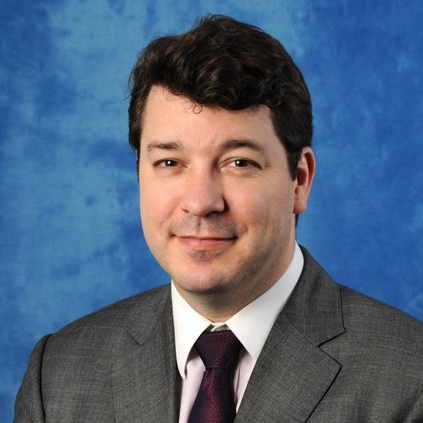 polyusd5953@gmail.com
www.graham-leach.com
LAB D
Link the WEDDING PROJECT Work Packages 

into Meaningful Chains of Execution
It’s All About The Links…
Take the ~100 tasks generated from LAB C that you grouped together and decide if they represent Work Packages.  
Once you are done, sequence them in logical way.
Figure out how to deal with tasks that do not fall naturally inside your defined Work Packages.
Link everything together into a closed network that has no dangling tasks.
Questions?
Thank You